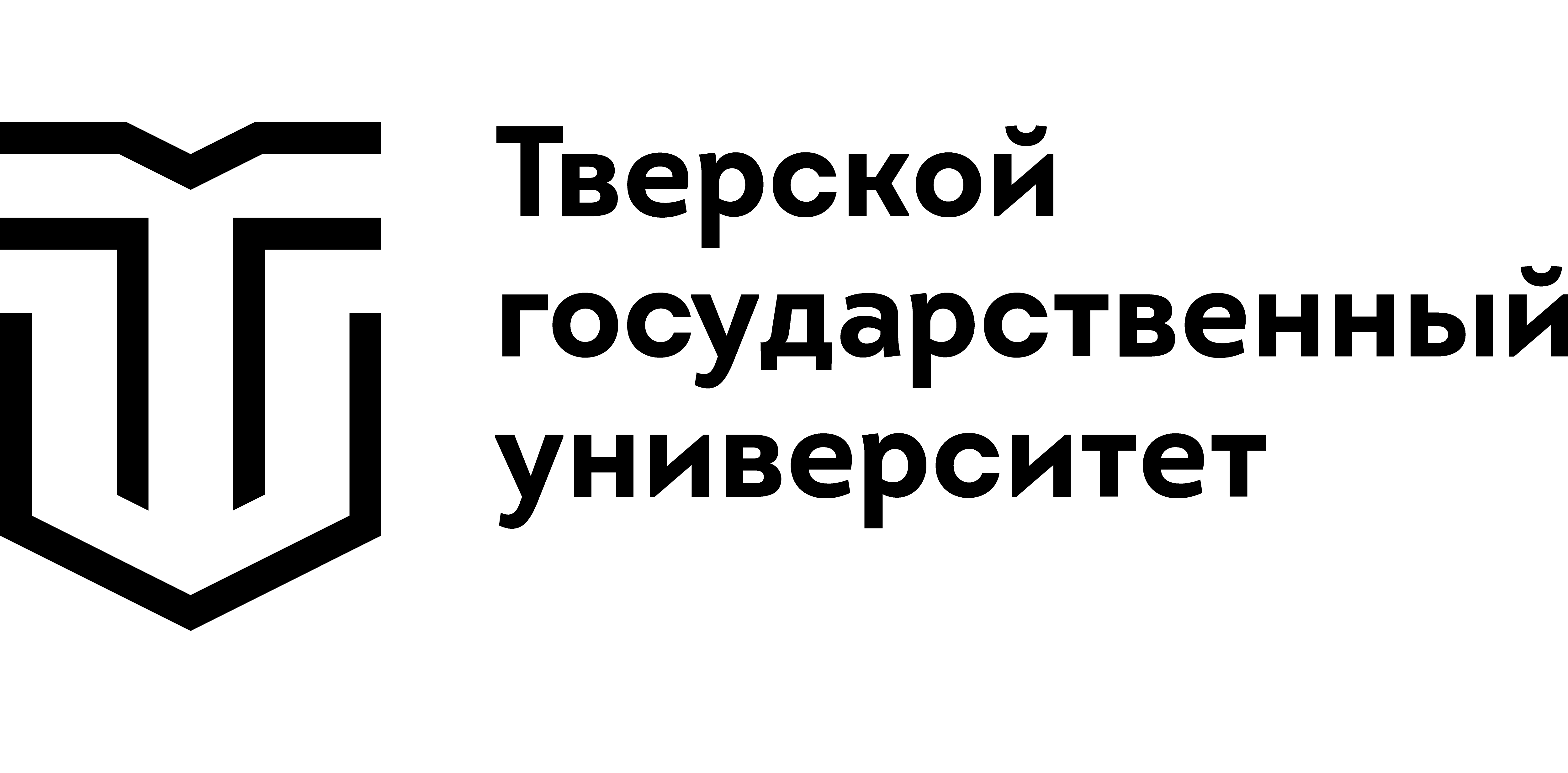 Памятник природы регионального значения «Сахаровский парк»
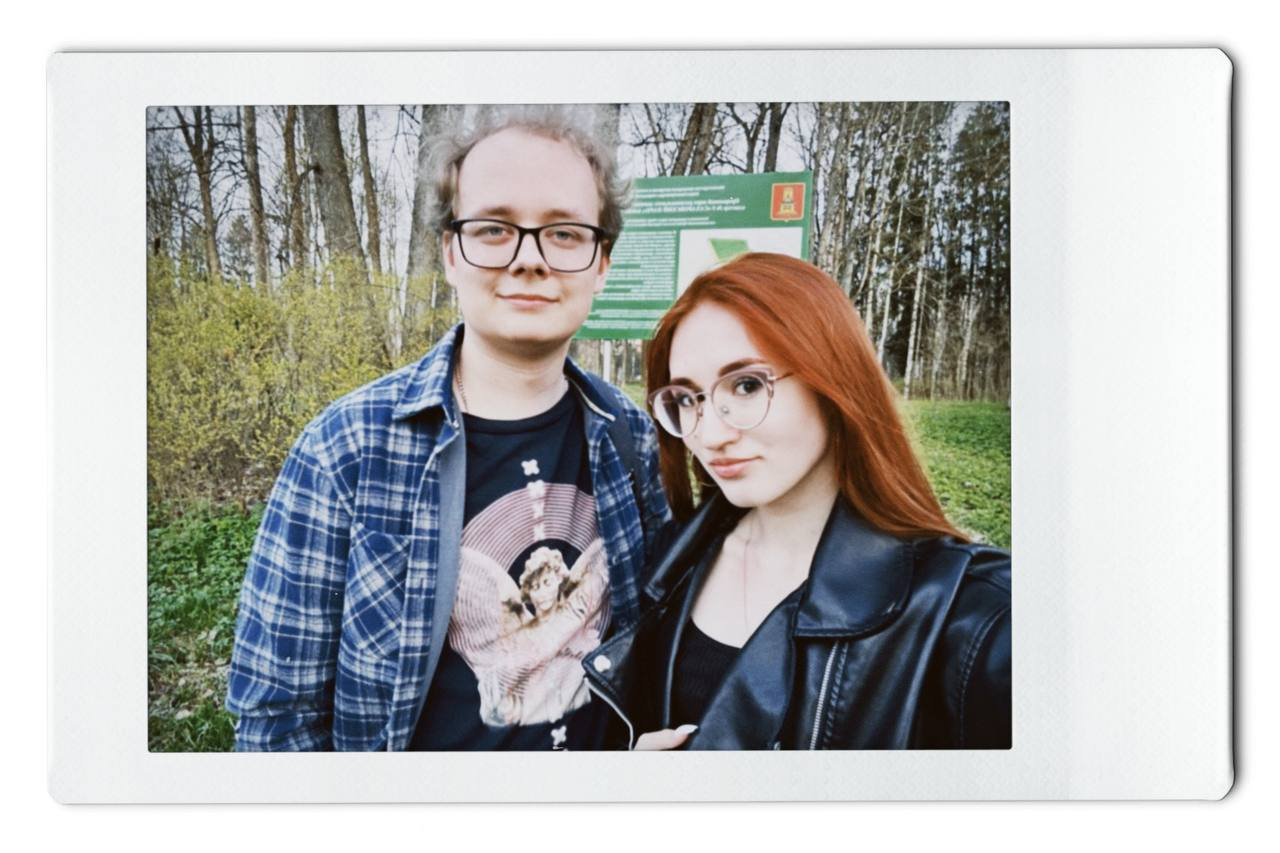 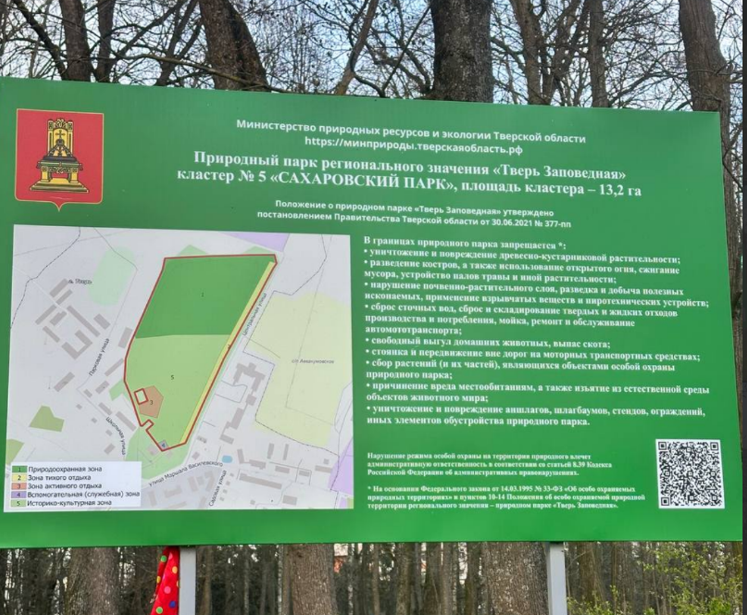 Безрукова Анастасия и Рыжов Данила – студенты 3 курса
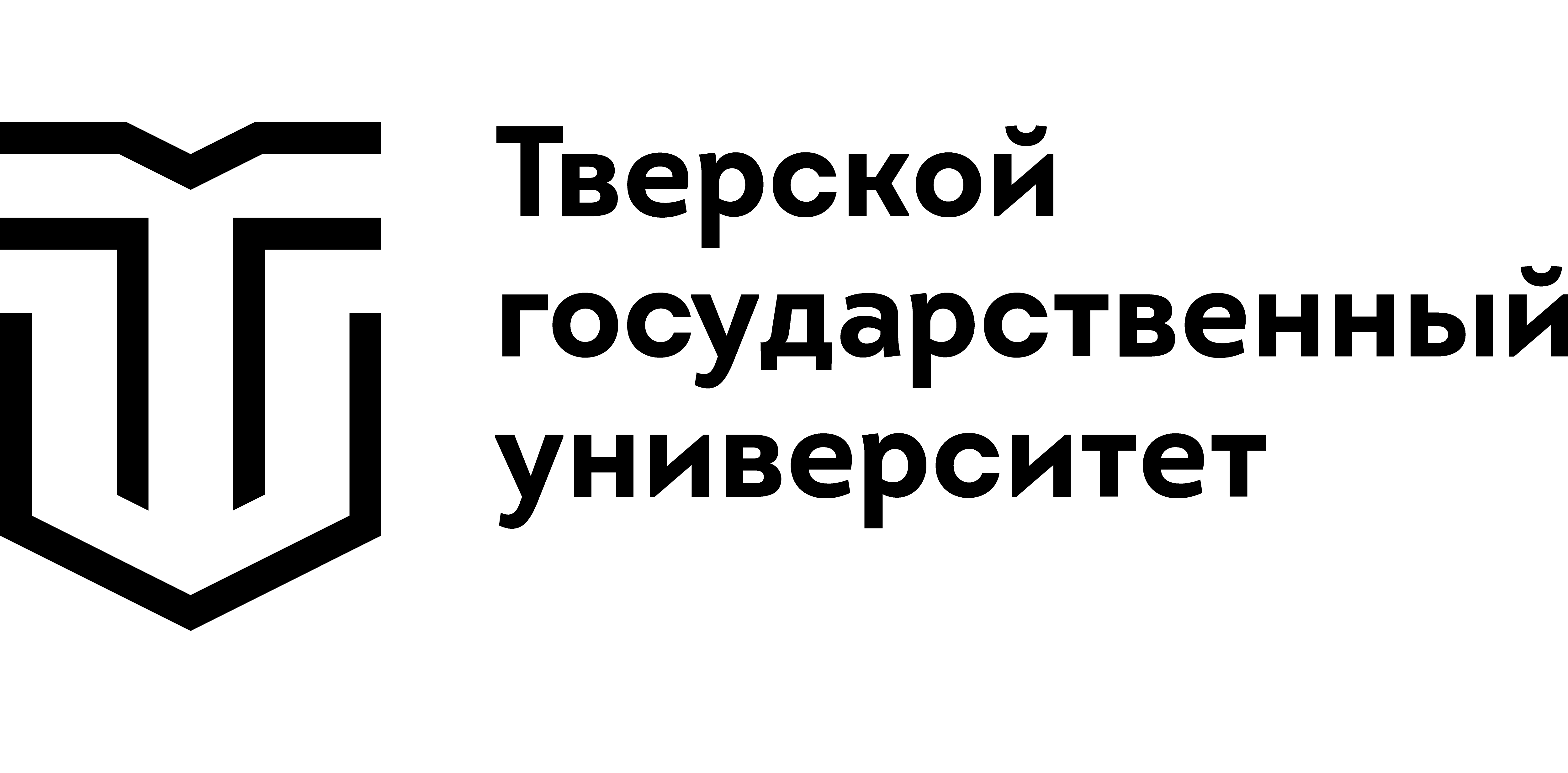 Расположение: поселок Сахарово Заволжского района Твери. 
Является рекреационной зоной, памятником природы. Парк занимает площадь в 13 гектар.
Дата создания: 12.02.1982 г.
Цели: 
сохранение природного комплекса (объекта) в естественном состоянии;
восстановление природного комплекса (объекта);
поддержание экологического баланса;
сохранение эталонных участков коренных старовозрастных лесов;
сохранение редких видов и уникальных природных объектов.

Парк является ухоженным. Экологическое законодательство соблюдается. Нам очень понравилось в парке. Замечательные виды, запахи и звуки не покидали нас всё время прогулки по нему!
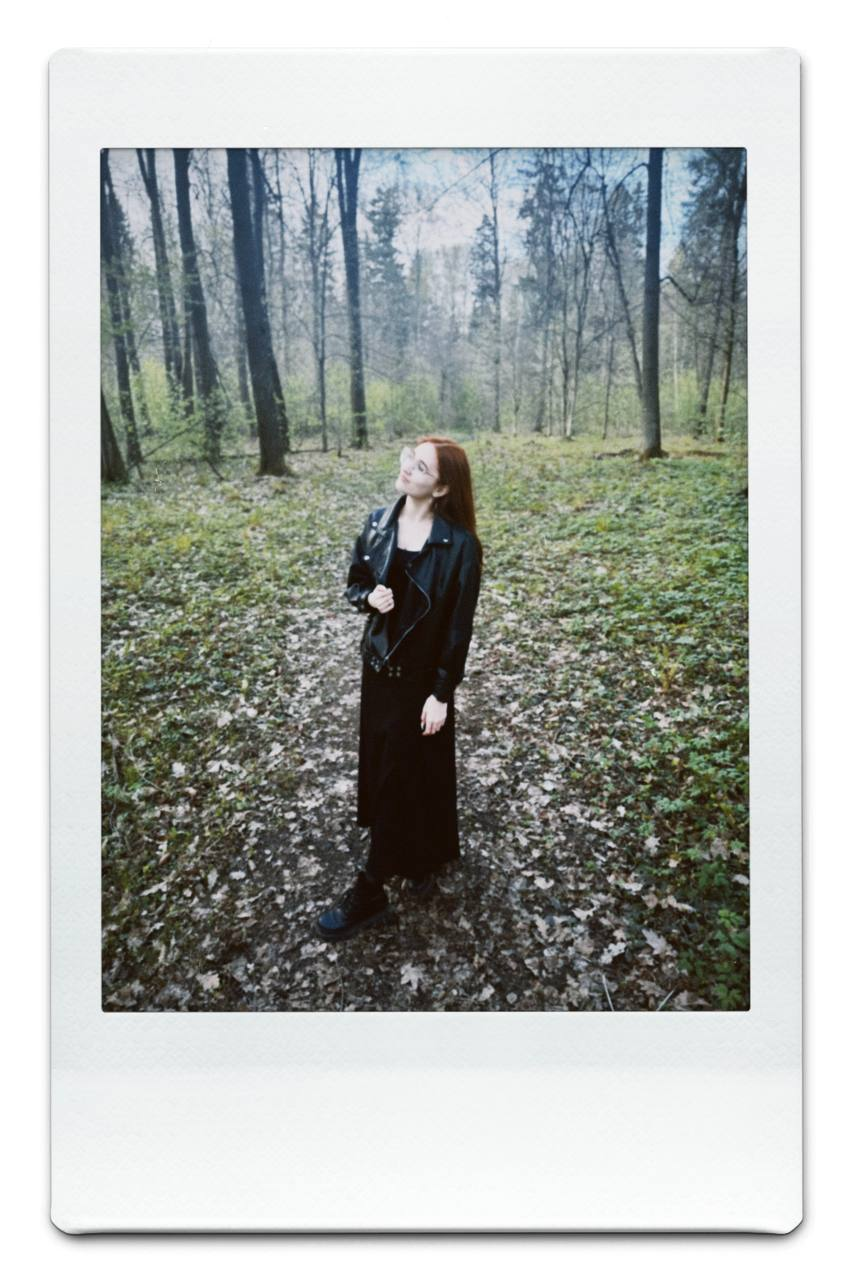 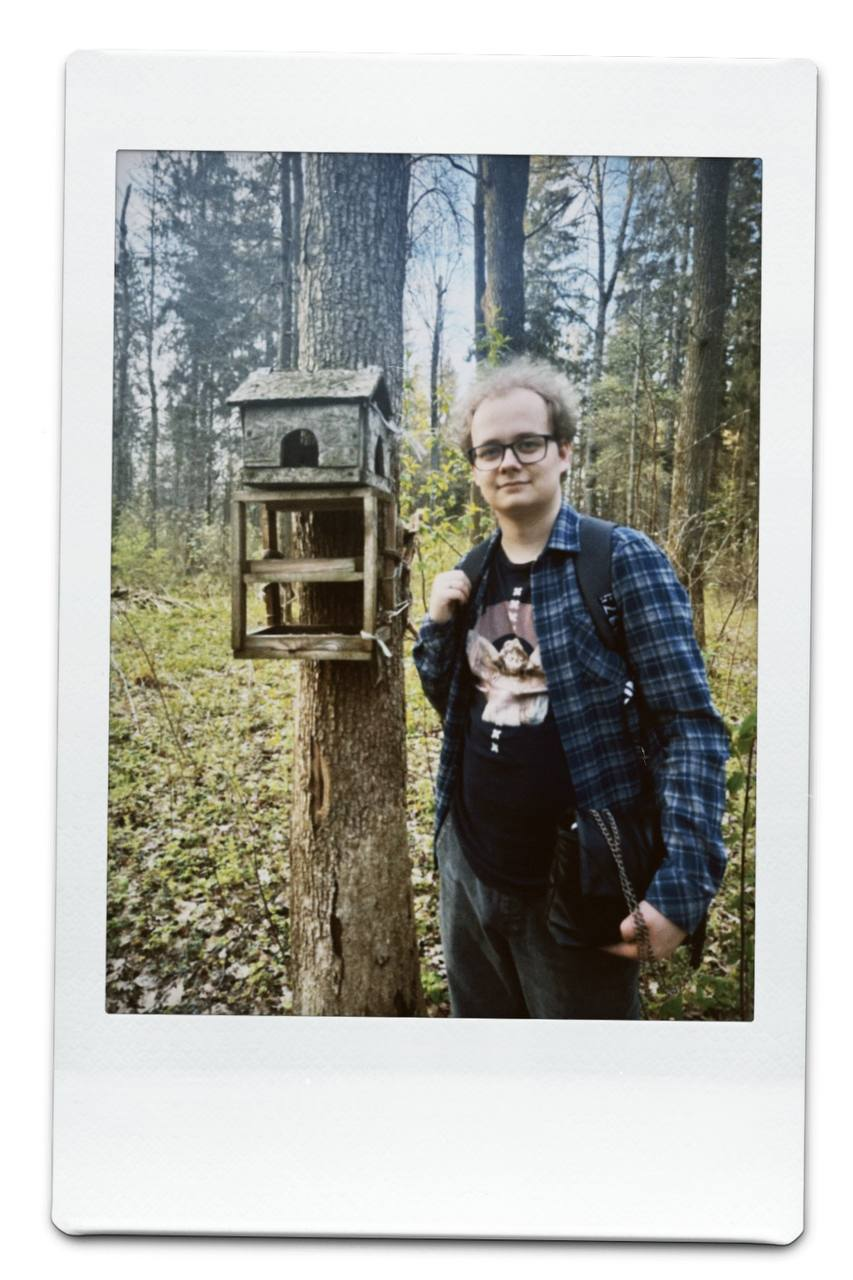 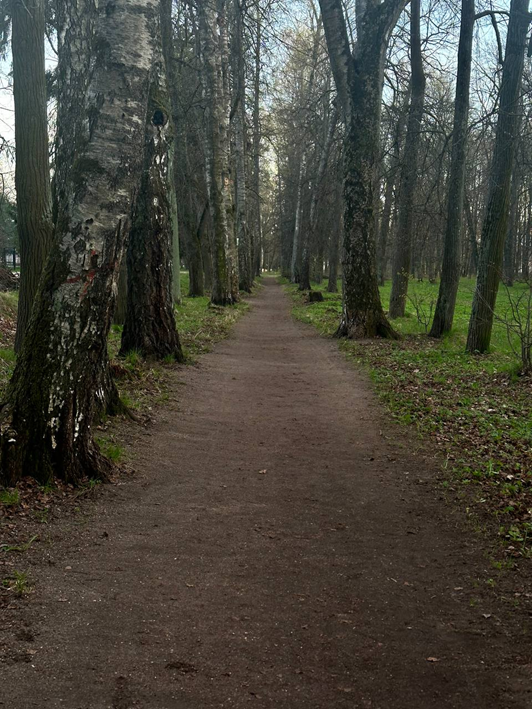